Programa OpenRAN@BrasilVisão Geral e Próximos Passos
Agenda
Visão Geral
Fases
Participantes
Fase 1
Fase 2
Fase 3
Próximos Passos
OpenRAN@Brasil Fase 3
Selecionando Parceiros
Ações Futuras
Quem sou eu?
Leonardo Carvalho Ribeiro
Coordenador de Projetos
11 anos de RNP
Atuação em projetos de PD&I:
Coordenação:
Sala de Aula Inteligente
OpenRAN@Brasil
Prestação de Contas
Chamadas BR-UE
NSF
CloudLab – FINEP
5G in-a-box
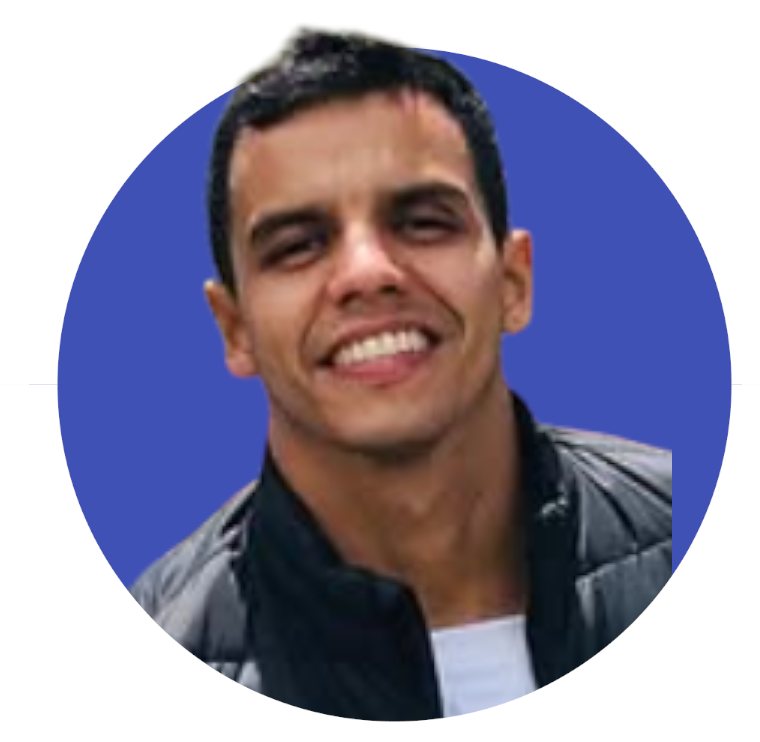 Fases
Fase 1
Fase 2
Fase 3
P&D nas camadas de gerenciamento, controle e automação
Service Management and Orchestration (SMO)
RAN Intelligent Controller (RIC)
SDN, P4 and DWDM na camada de transporte
SD-PON no Fronthaul
Orquestração de CLOUD/EDGE orchestration

Testbed
2 sites
Campinas (SP)
Rio de Janeiro (RJ)
Composto de domínios abertos e desagregados
Packet, optical and wireless

Chamadas públicas para academia e startups

Status: Finalizado
Duração: 36 + 4 meses (extensão)
P&D em hardware
Desenvolvimento de Radio Unit (RU)
Motivação
Elemento mais caro da arquitetura
Poucos fornecedores/fabricantes

P&D em software
RIC xApps/rApps

P&D em Cibersegurança
Integração dos resultados no testbed

Status: Em execução
Duração: 30 + 8 meses (extensão)
Expansão do Testbed
Ao menos um site em cada região do Brasil
Seleção de propostas de ICTs

P&D em aplicações possíveis apenas em infraestruturas Open RAN, com foco em diferentes casos de uso:
Indústria
Agricultura
Saúde
Educação
Cidades
Jogos educacionais
Sandbox regulatório

Status: Em execução
Duração: 36 meses
4
Fases
2022
2023
2024
2025
2026
2027
Fase 1
Fase 2
Fase 3
Valores:
Fase 1: R$ 32.495.129,44
Fase 2: R$ 33.457.881,48
Fase 3: R$ 47.162.808,75
Total: R$ 113.115.819,67
5
Parceiros
EXECUÇÃO
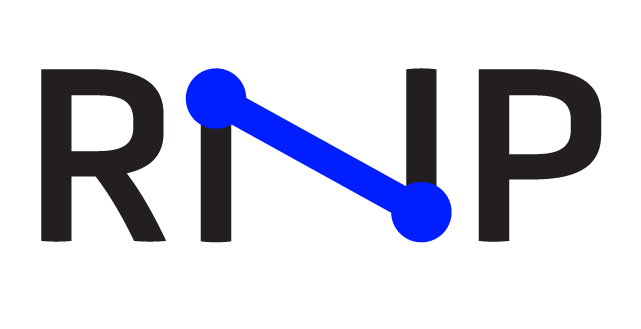 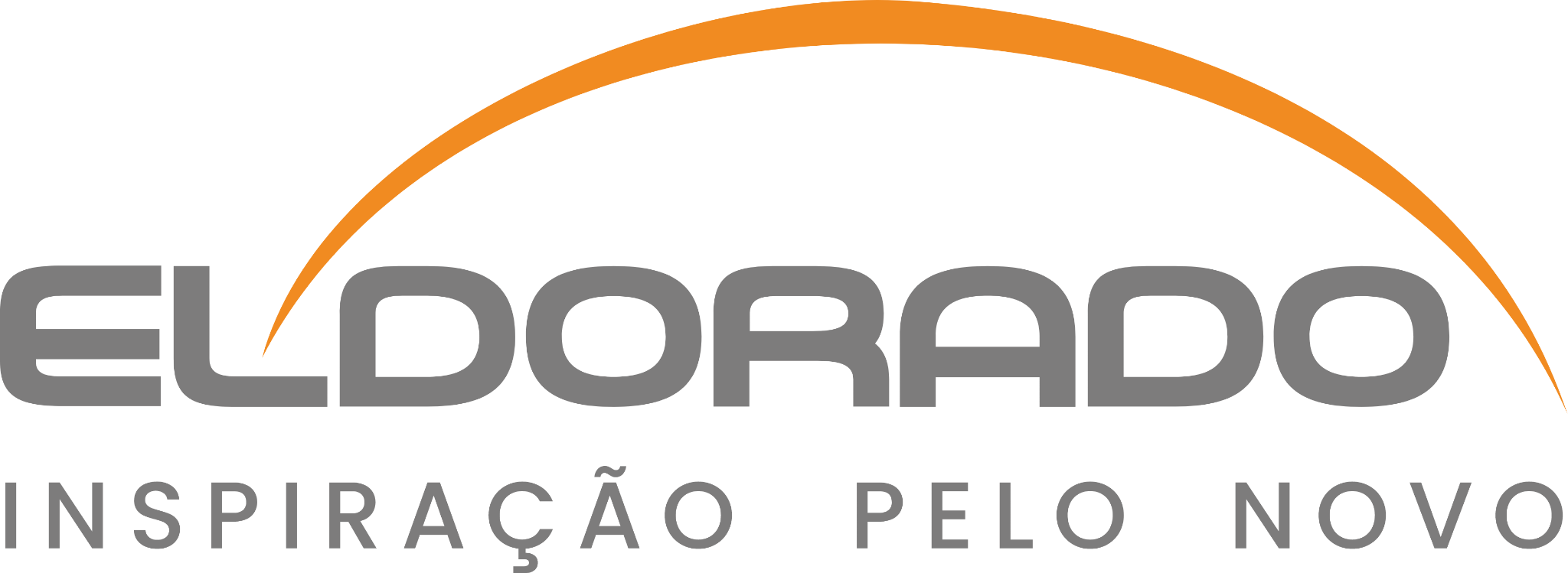 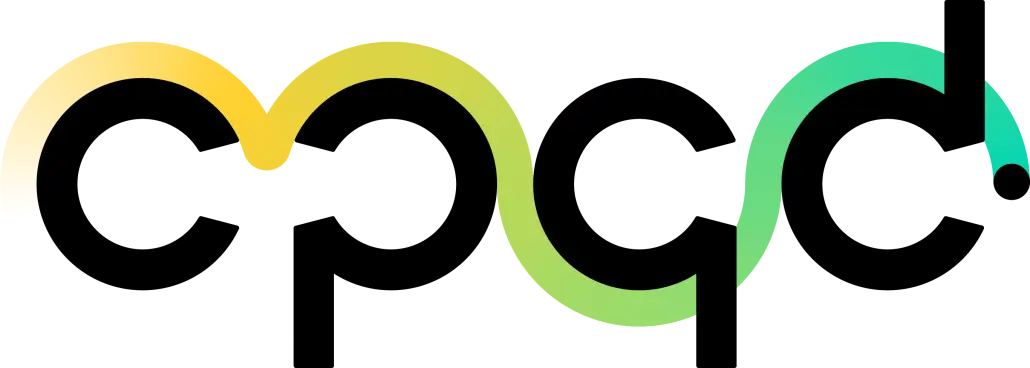 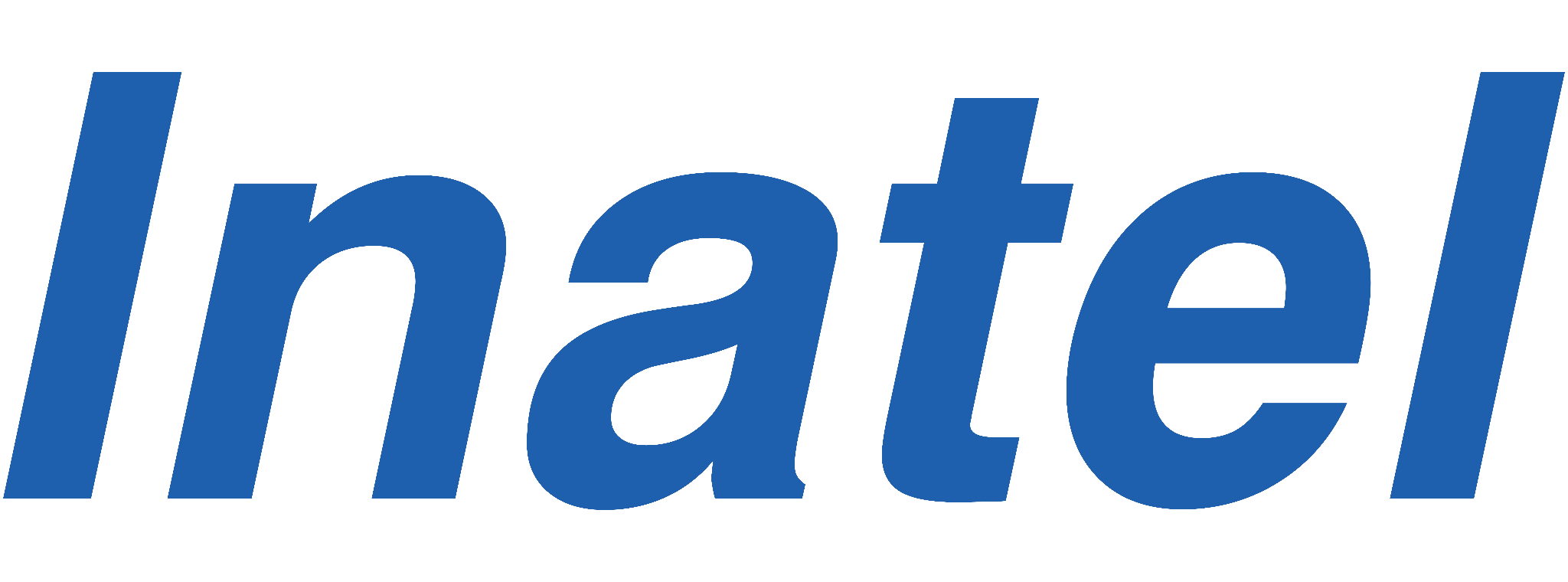 COORDENAÇÃO
ORGANIZAÇÃO
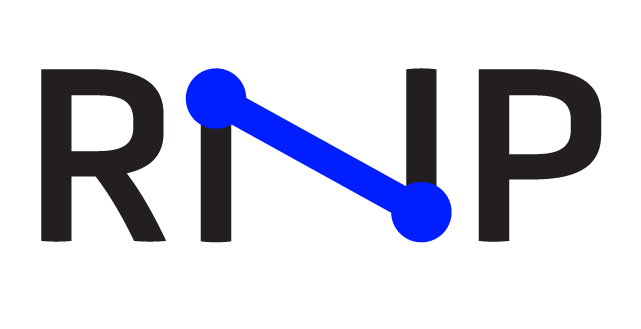 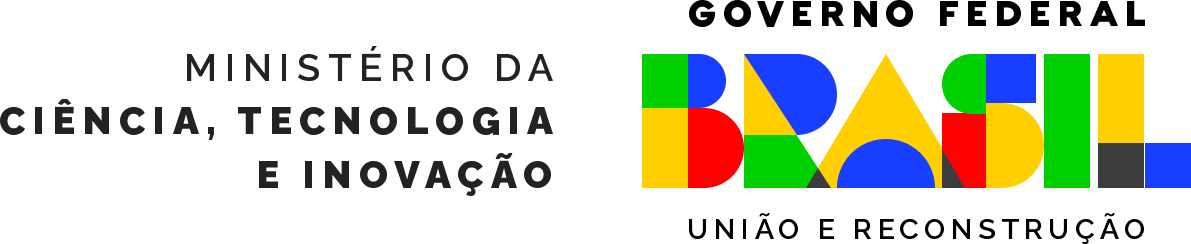 6
Parceiros da Academia
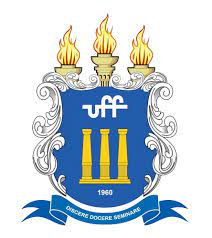 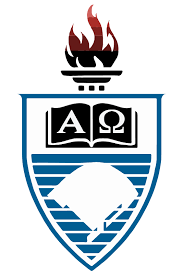 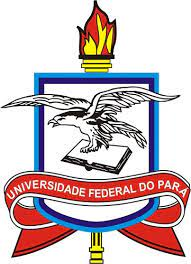 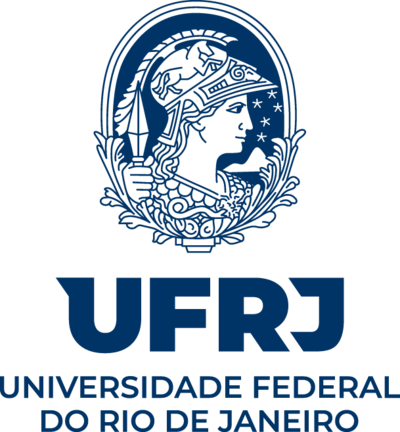 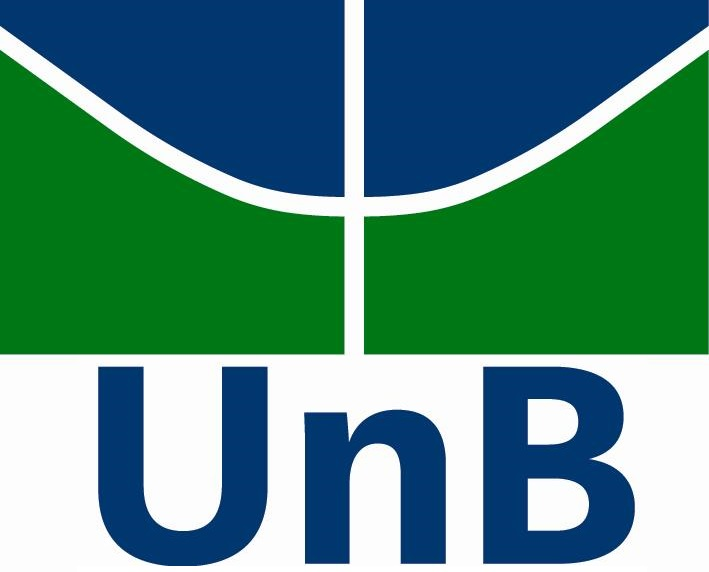 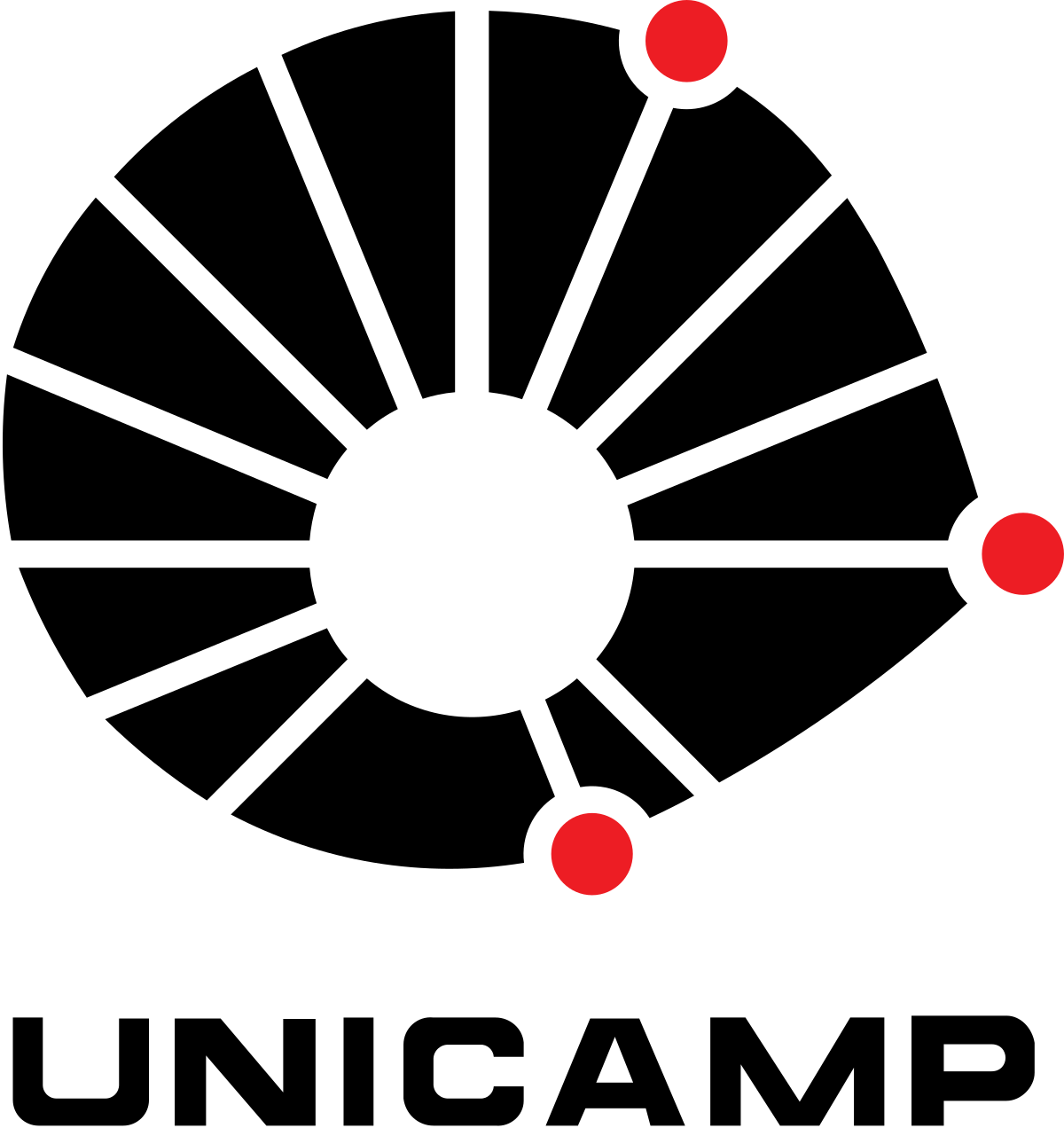 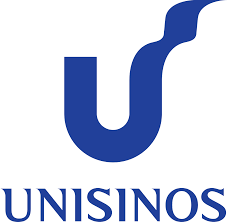 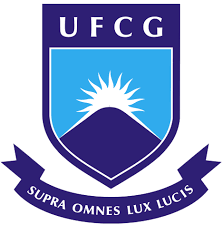 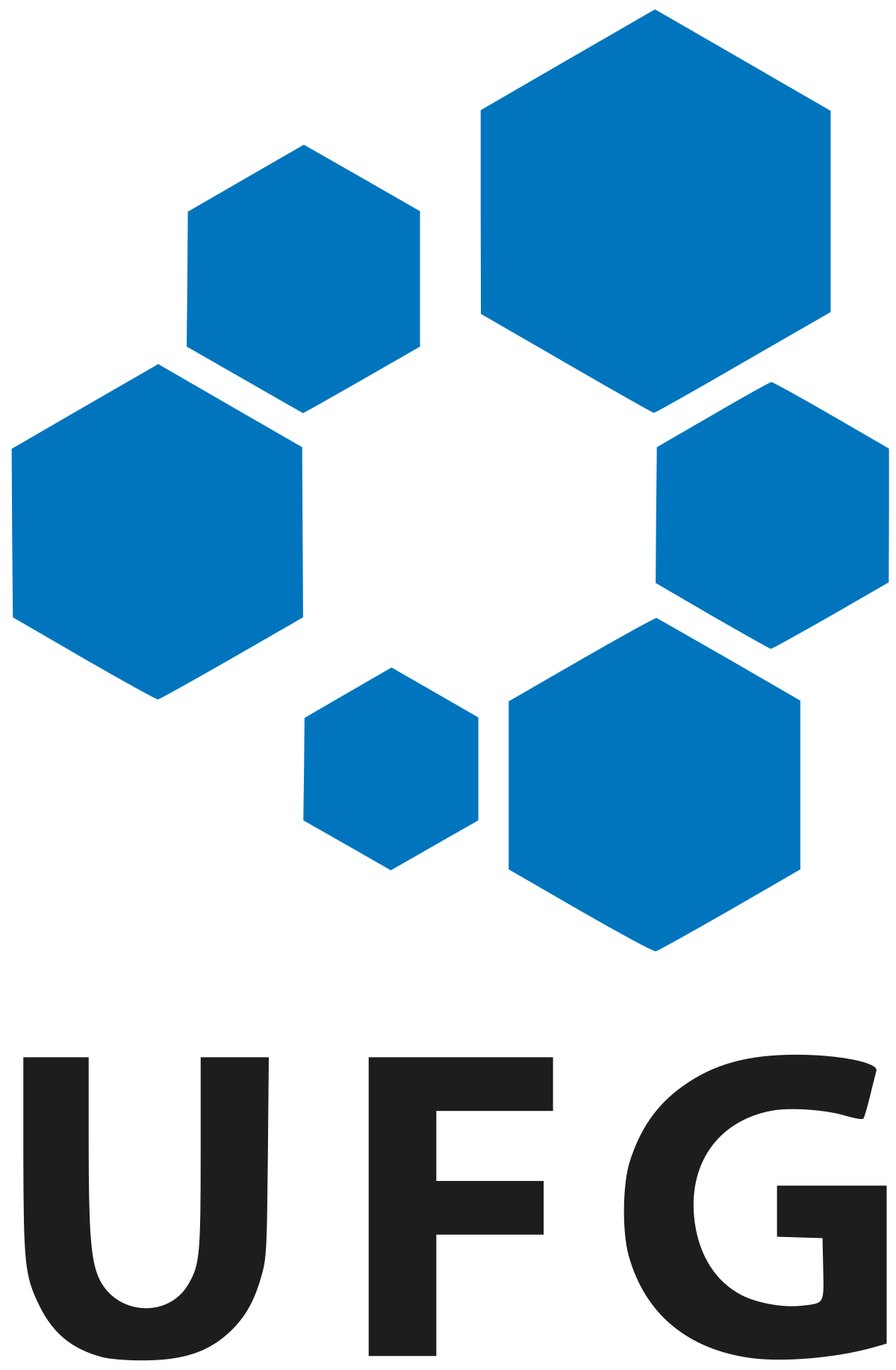 7
Fase 1
8
Destaque Fase 1 - Testbed
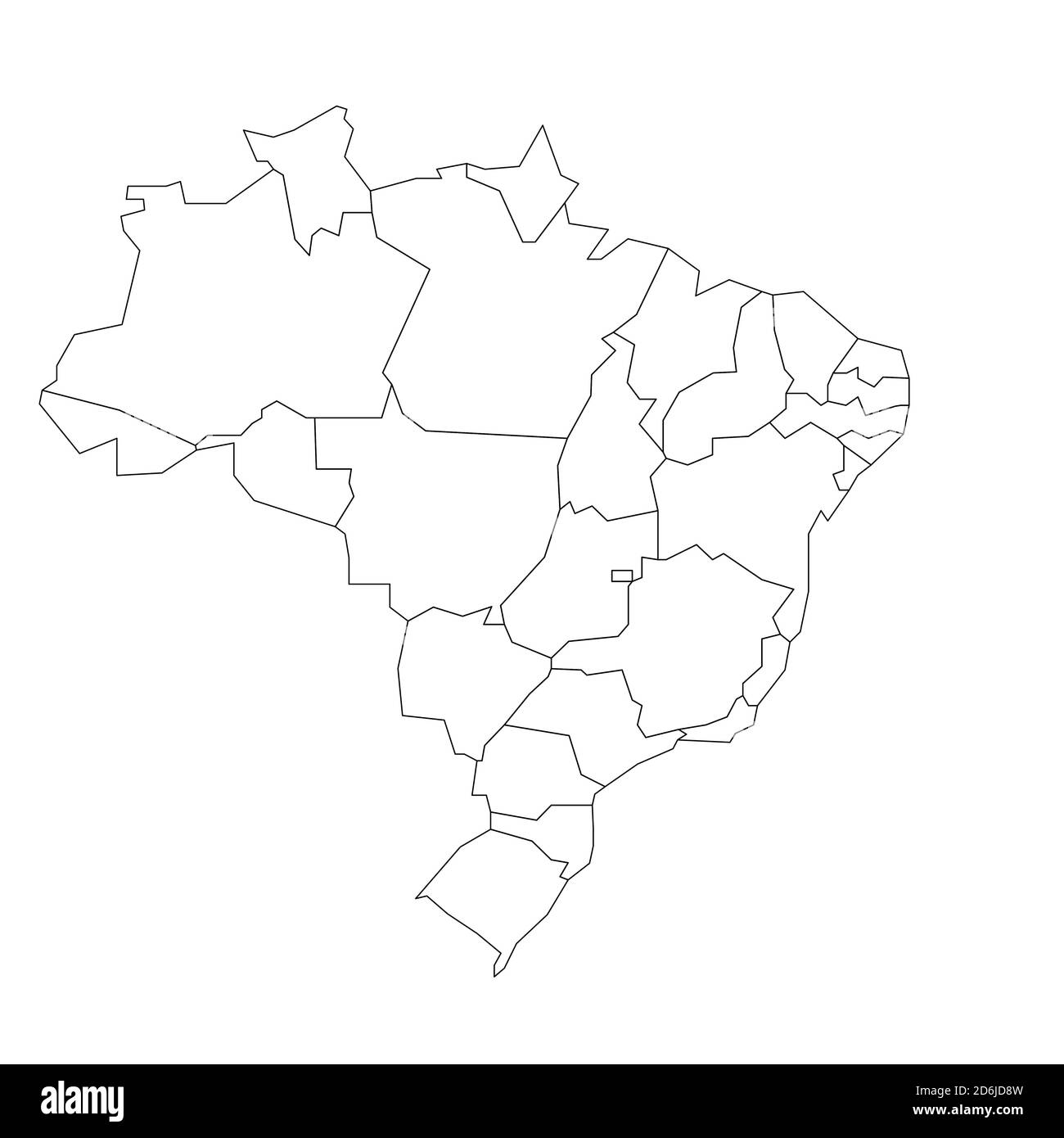 Campinas
Rio de Janeiro
9
Destaque Fase 1 – Fomento à Academia
* Extensão concedida até Março/2025 9
10
Destaque Fase 1 - Chamada Aberta para Academia
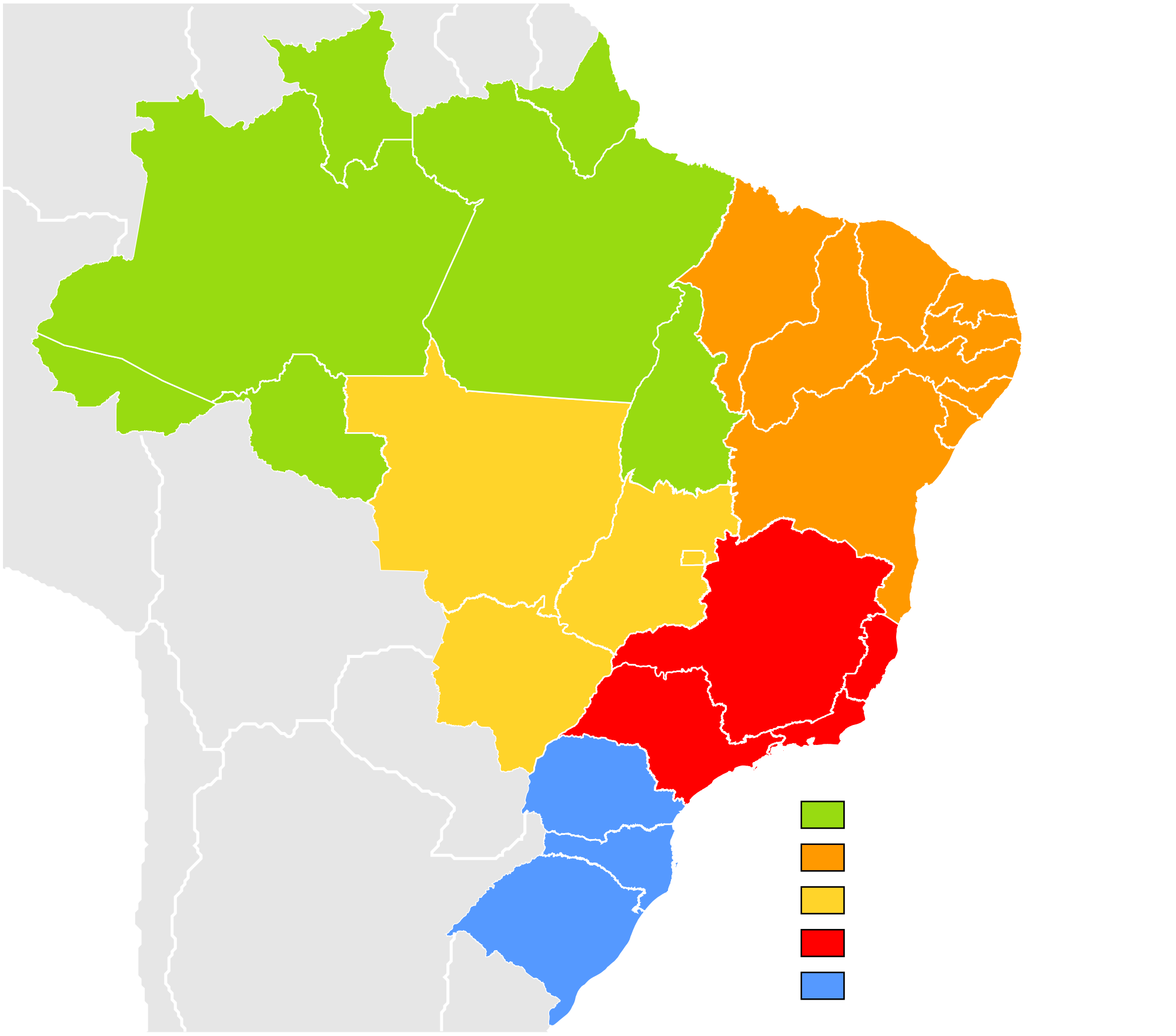 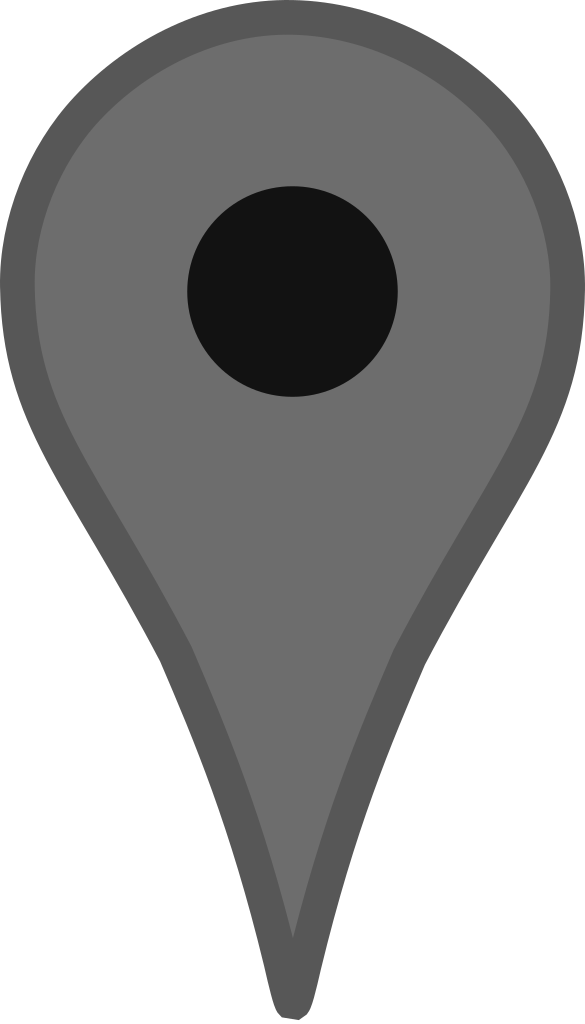 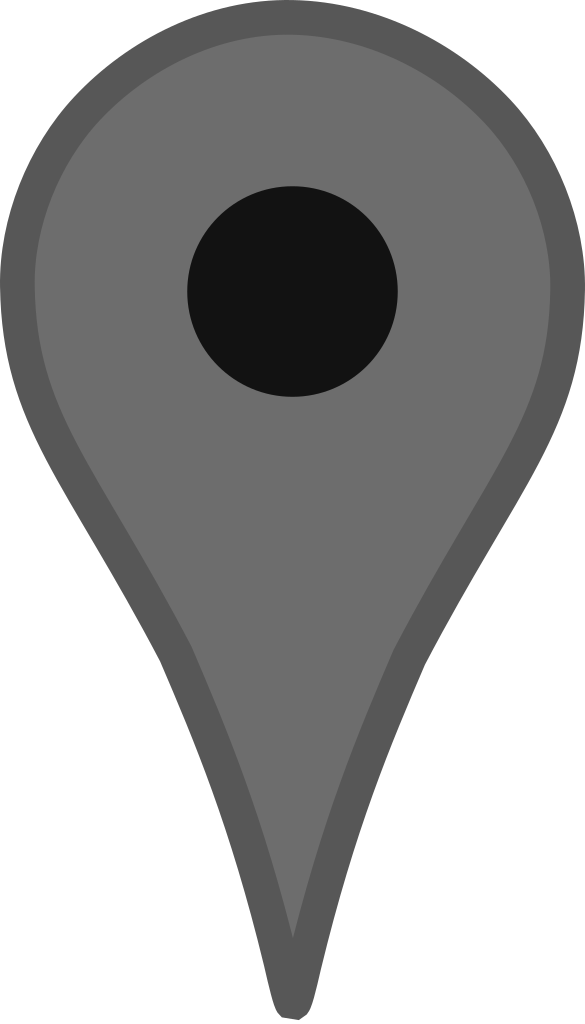 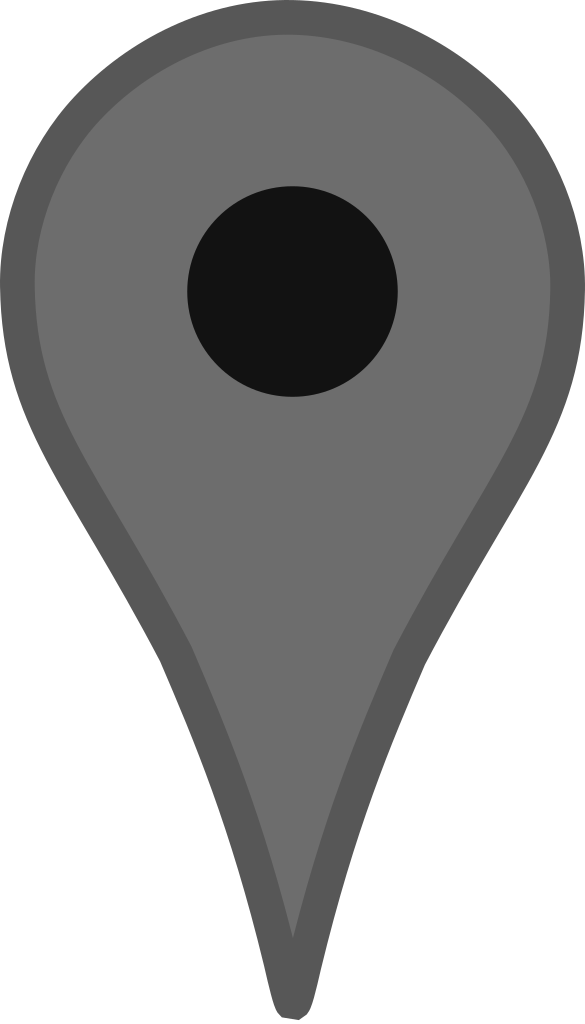 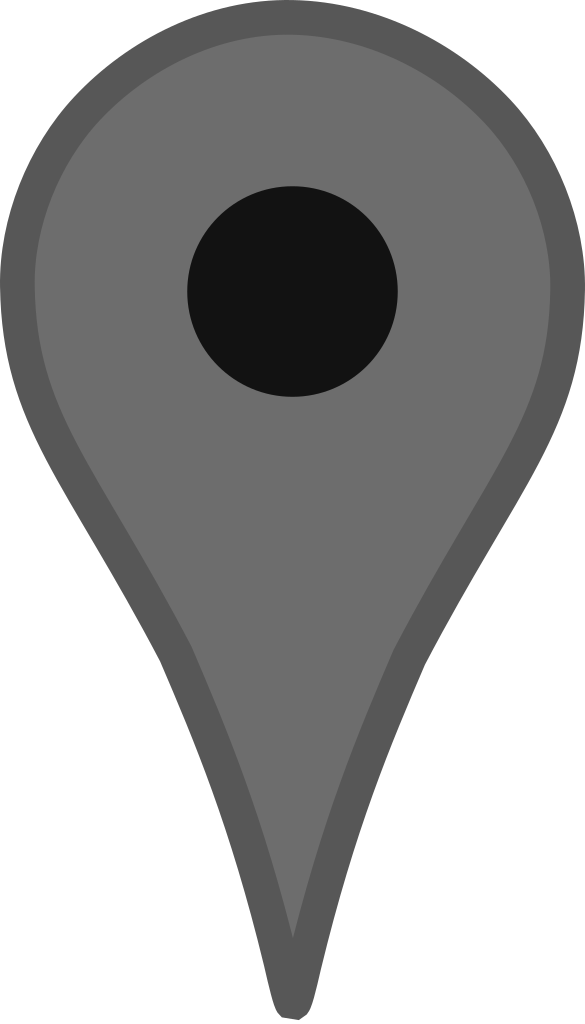 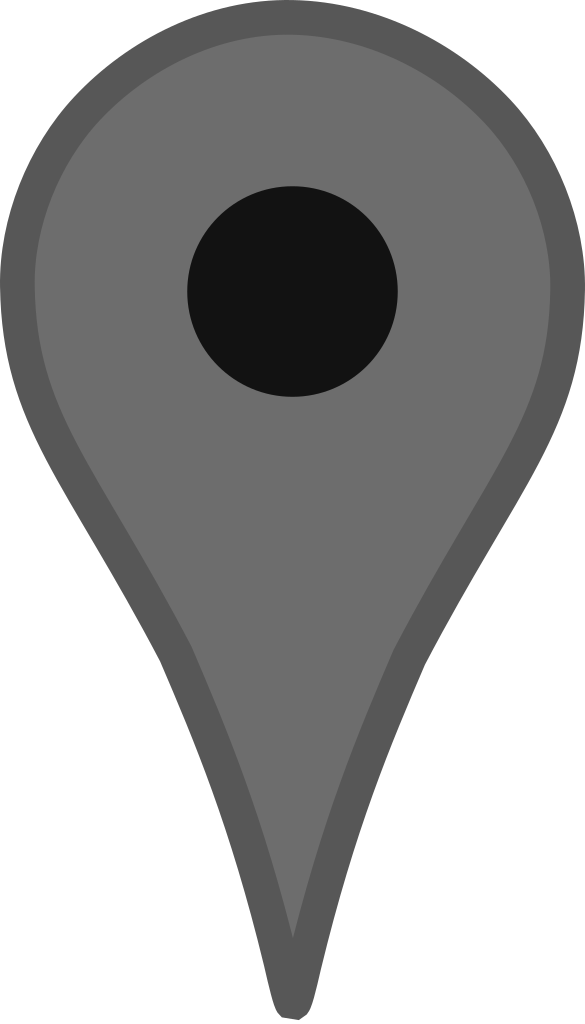 Norte
Nordeste
Centro-Oeste
Sudeste
Sul
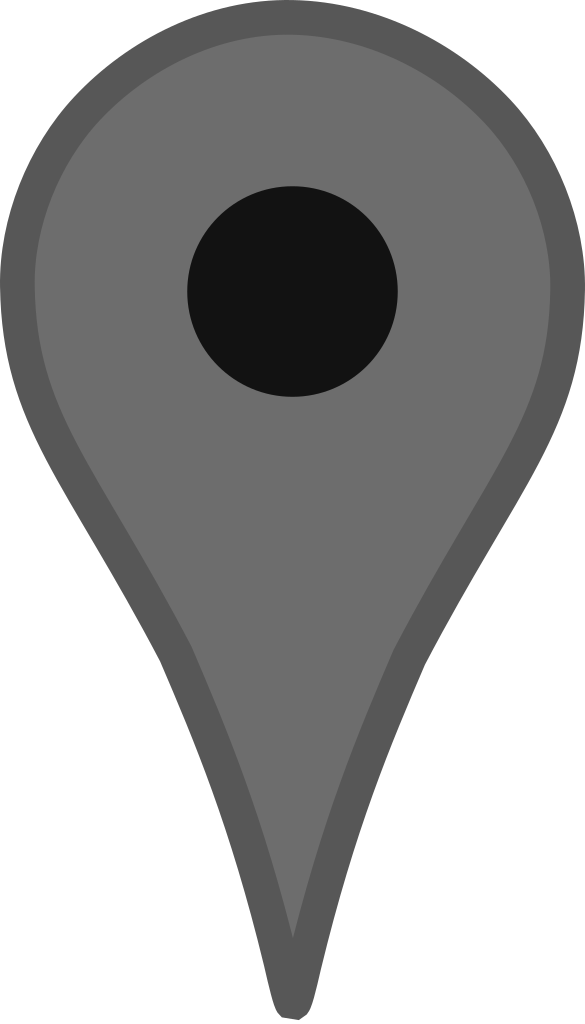 11
Destaque Fase 1 – Fomento a Startups
12
Destaque Fase 1 – Fomento a Startups
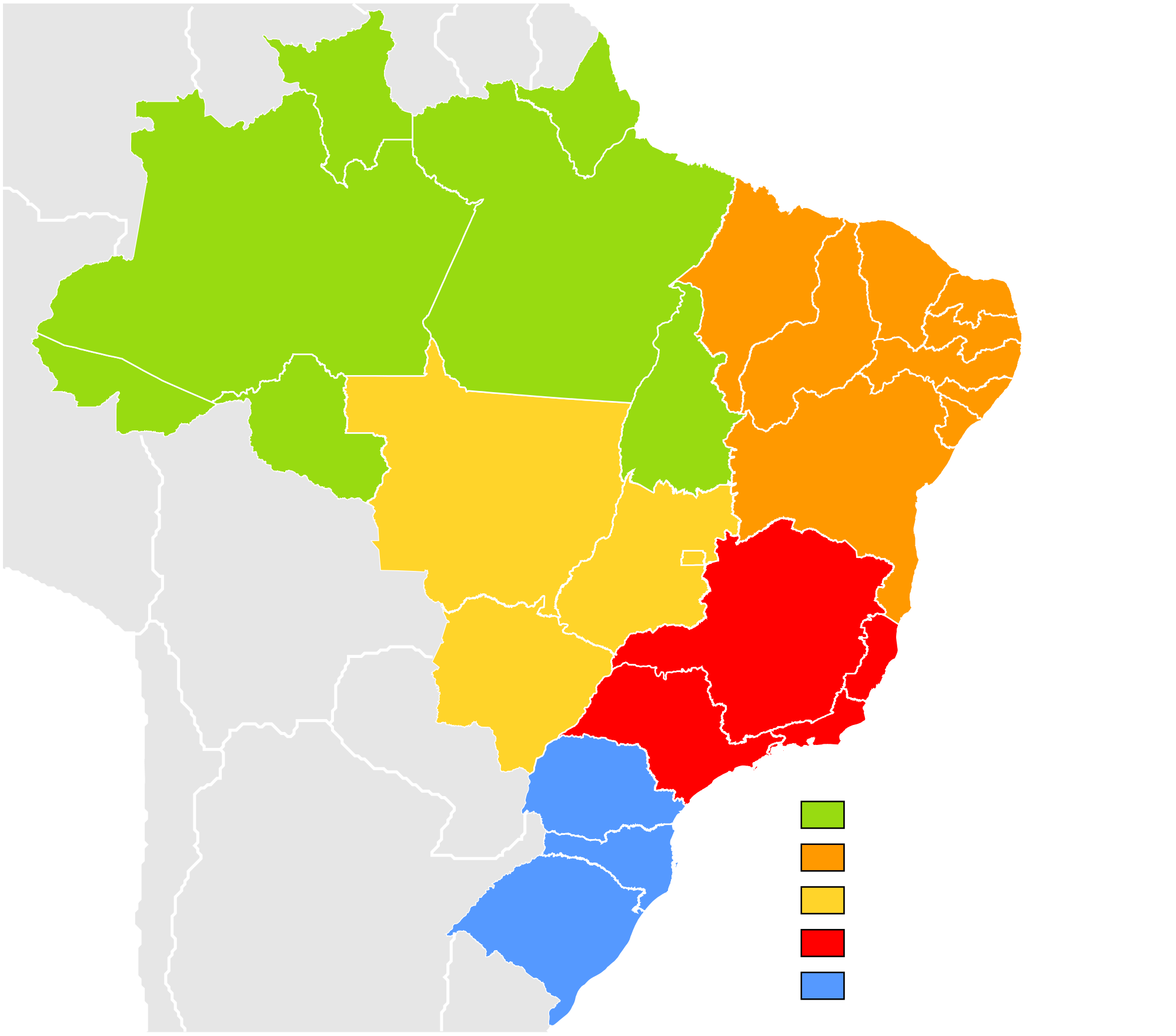 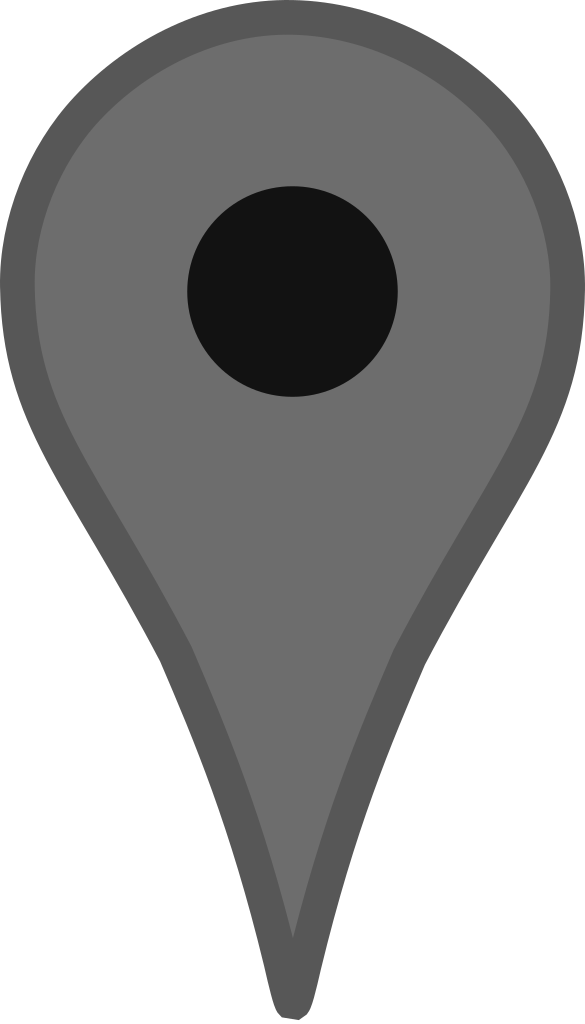 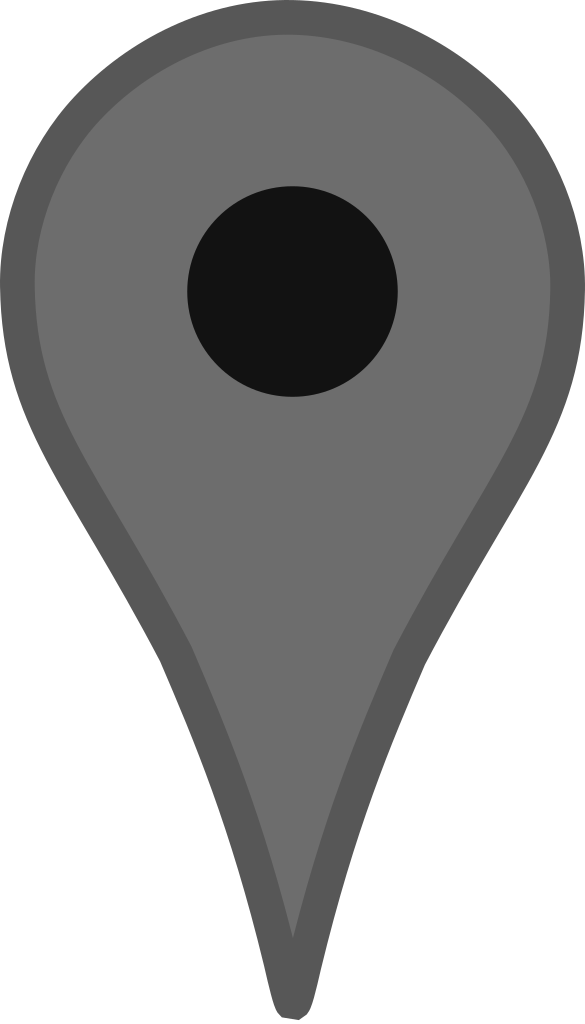 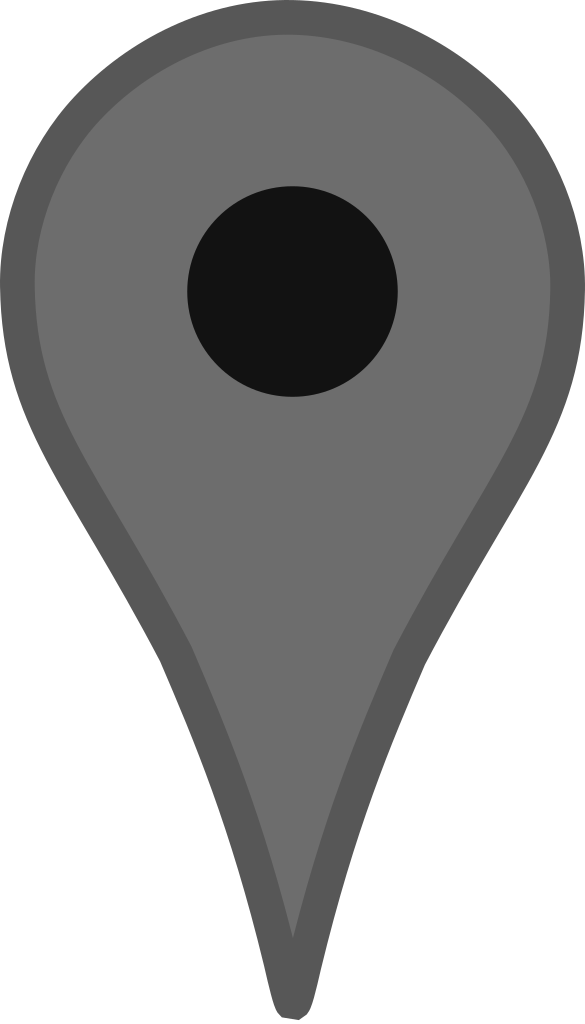 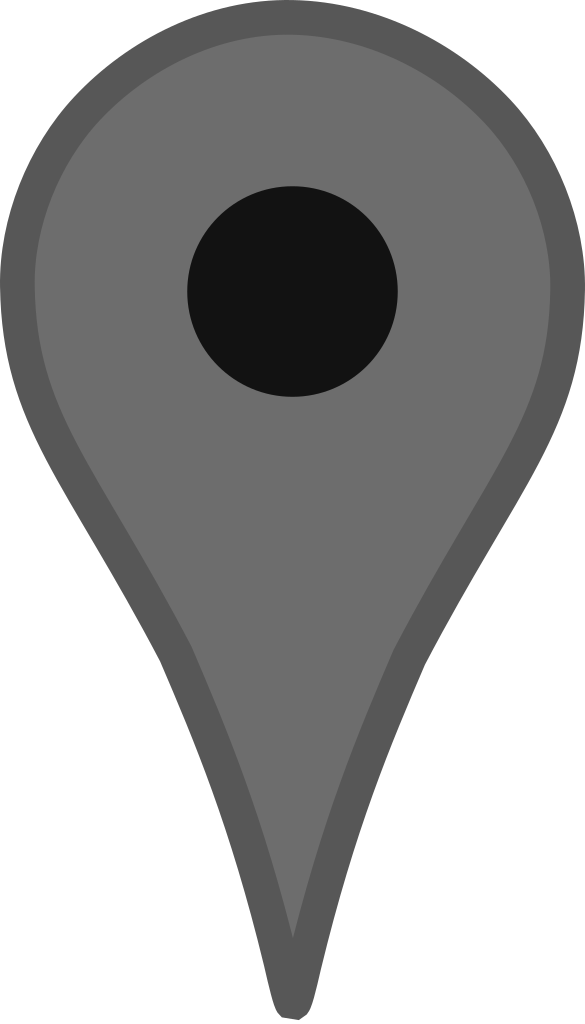 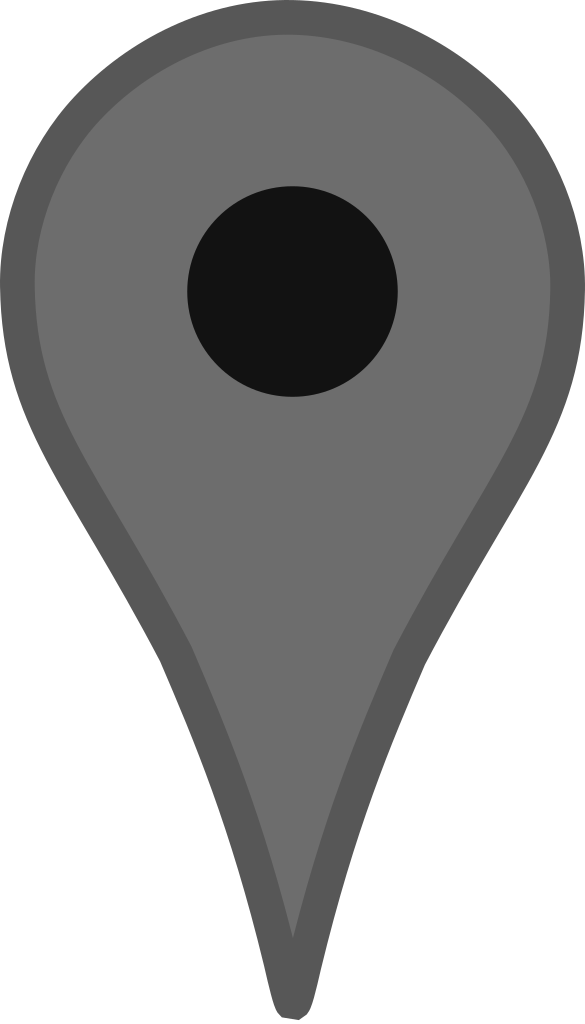 Norte
Nordeste
Centro-Oeste
Sudeste
Sul
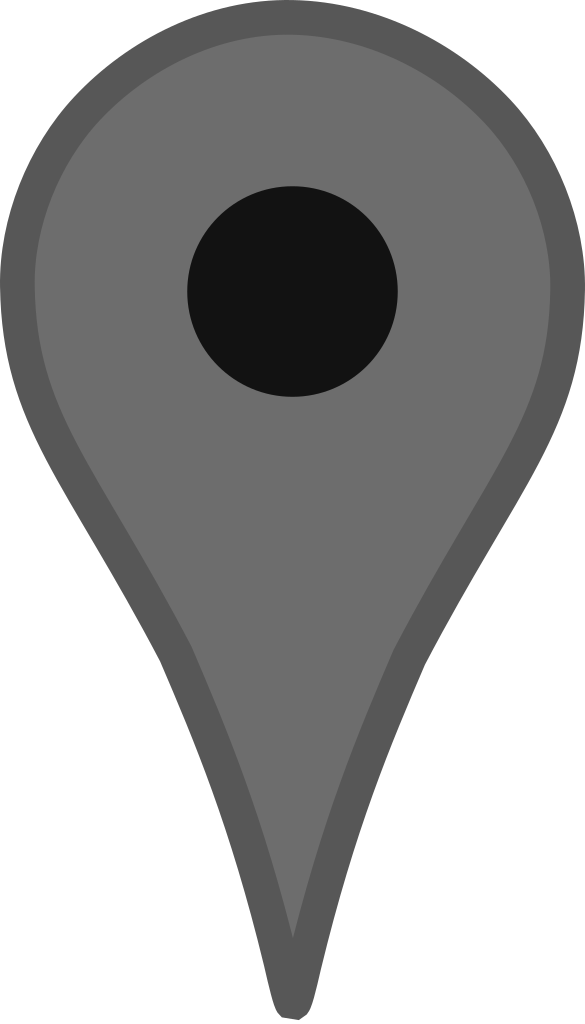 13
Destaque Fase 1 – Qualificação da Força de Trabalho
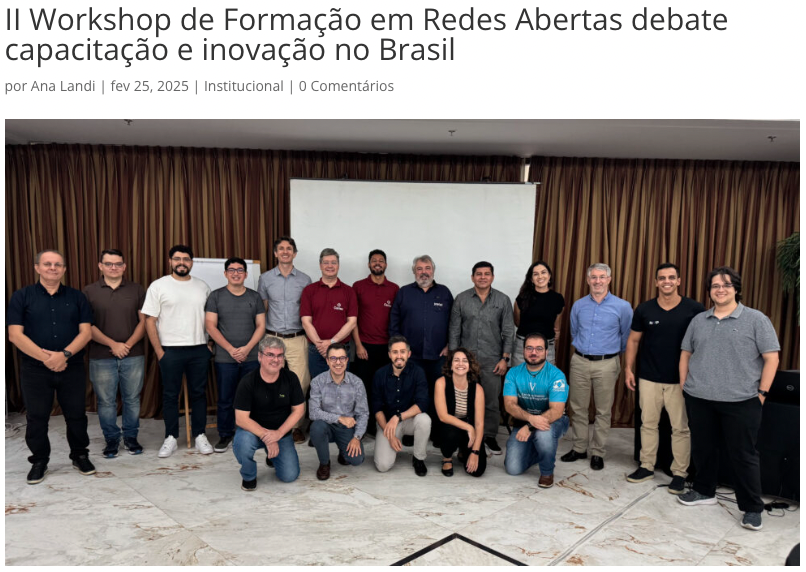 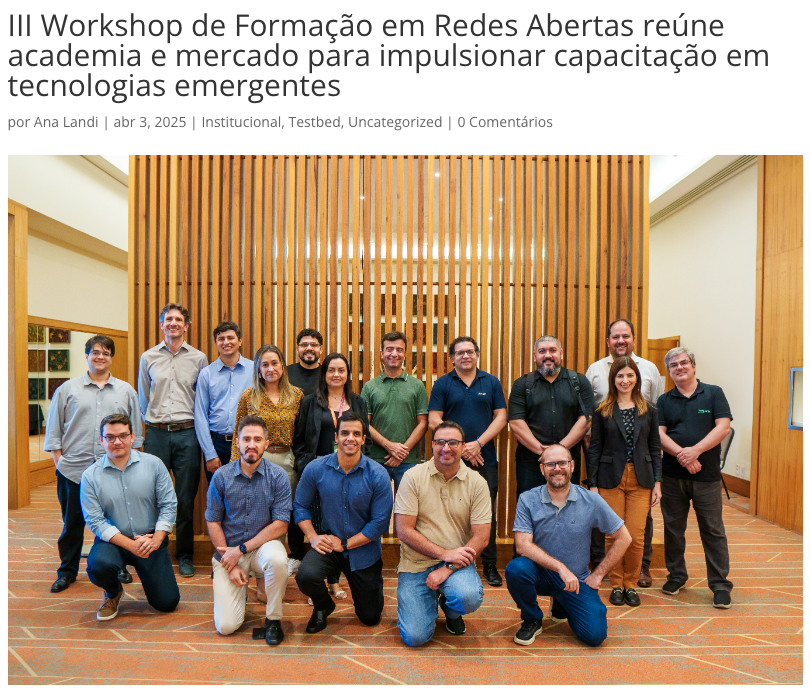 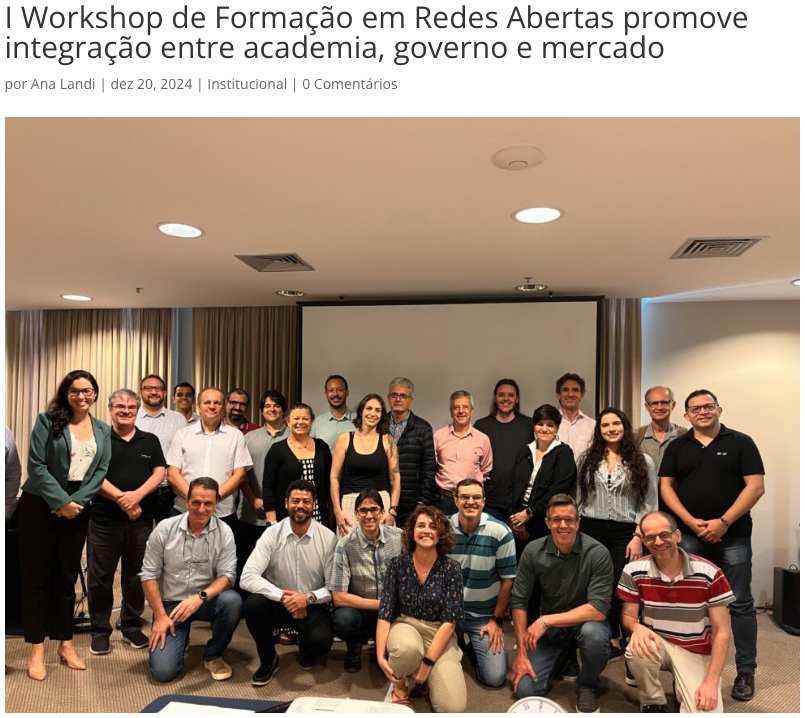 14
Encerramento
15
Fase 2
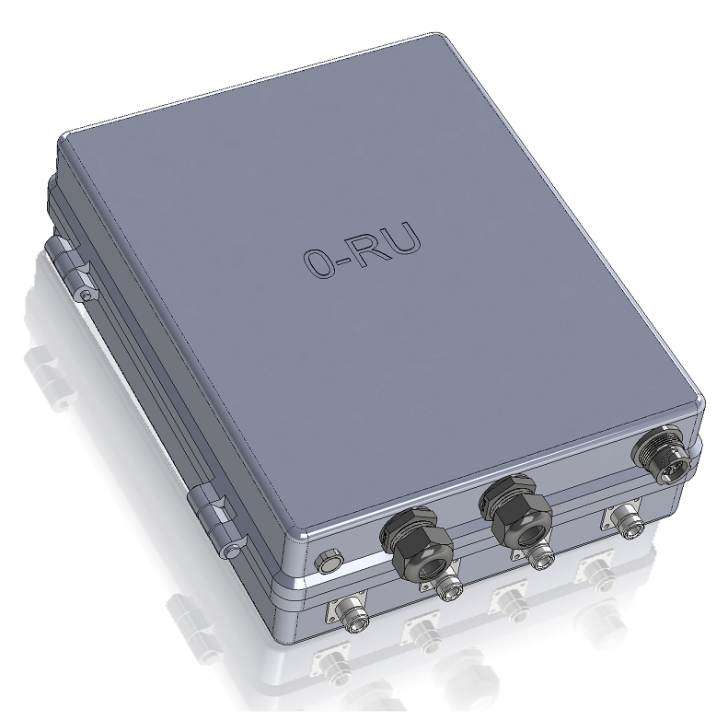 16
Fase 3
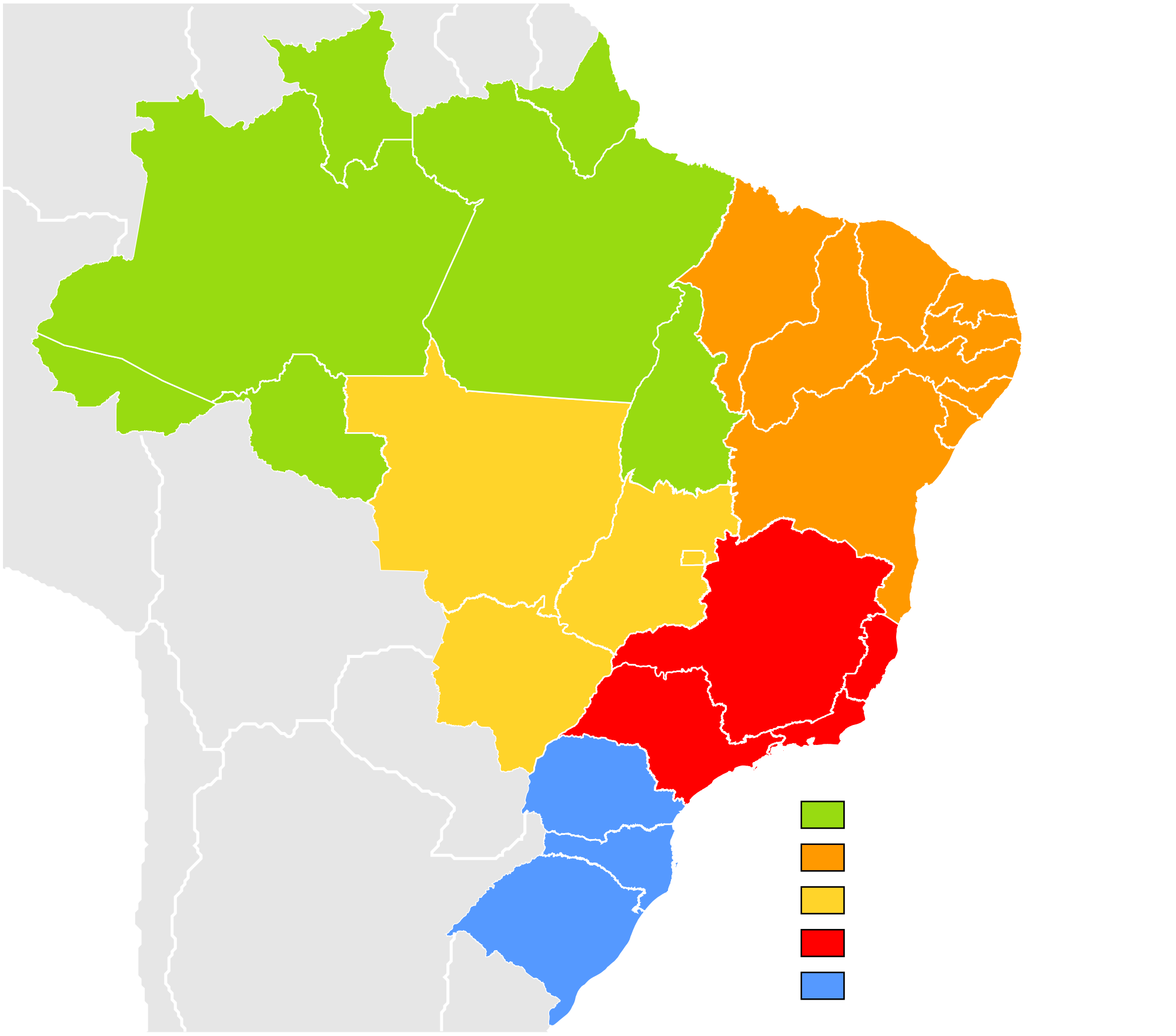 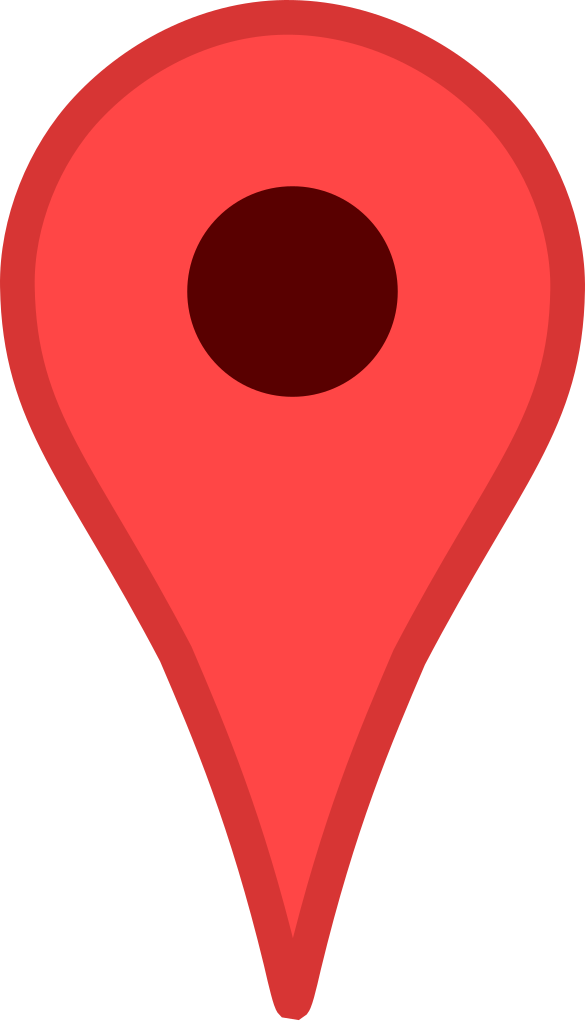 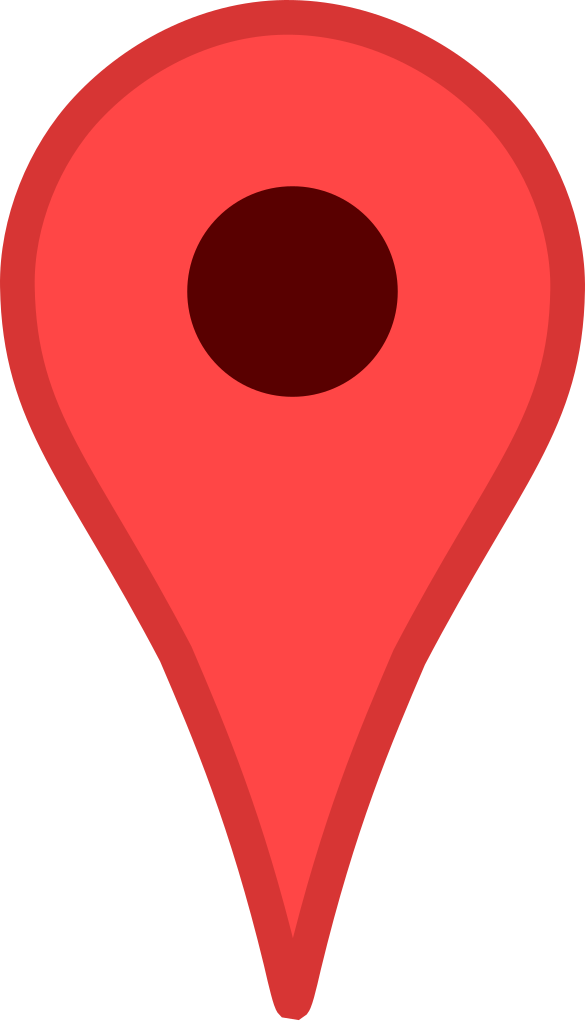 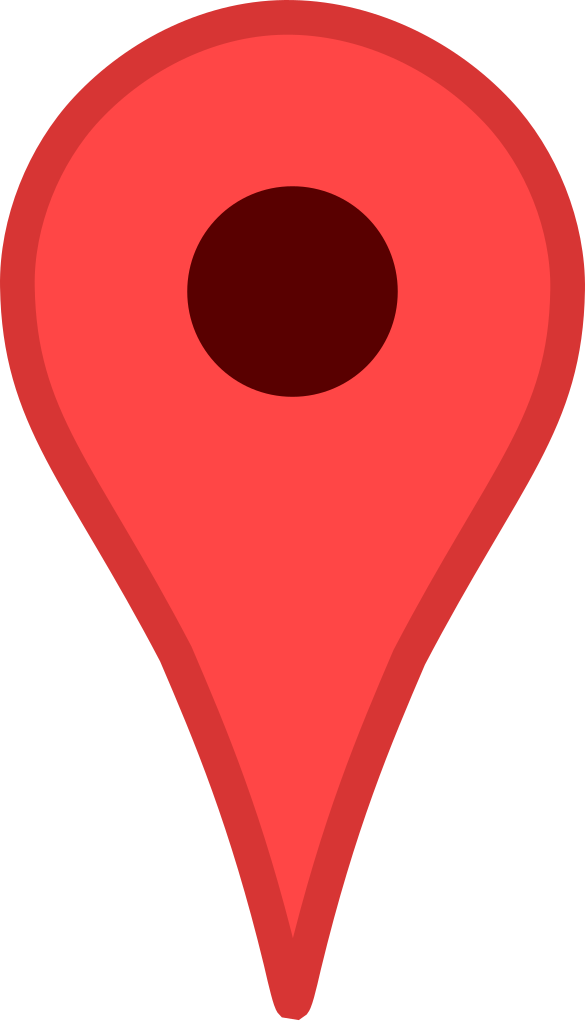 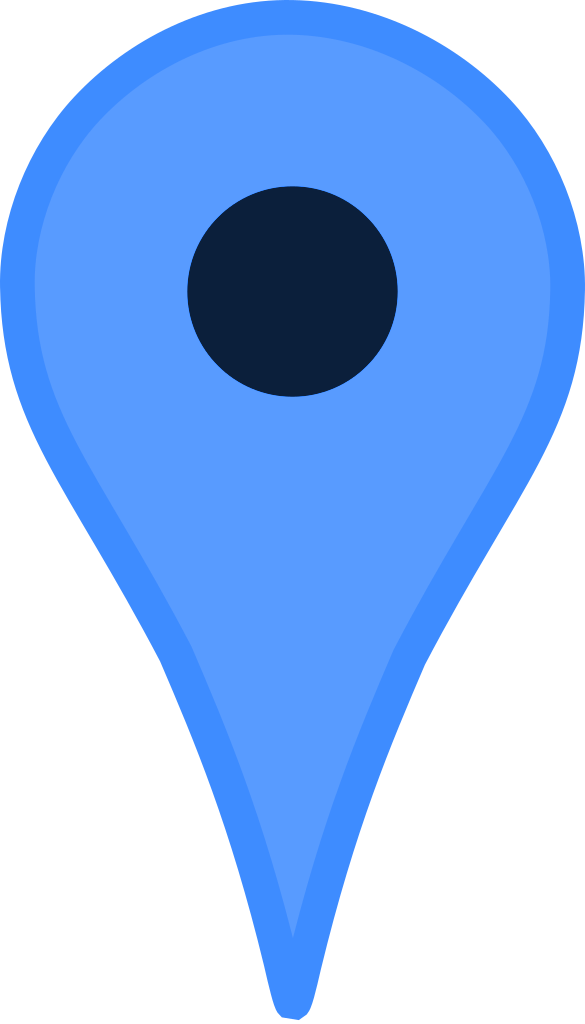 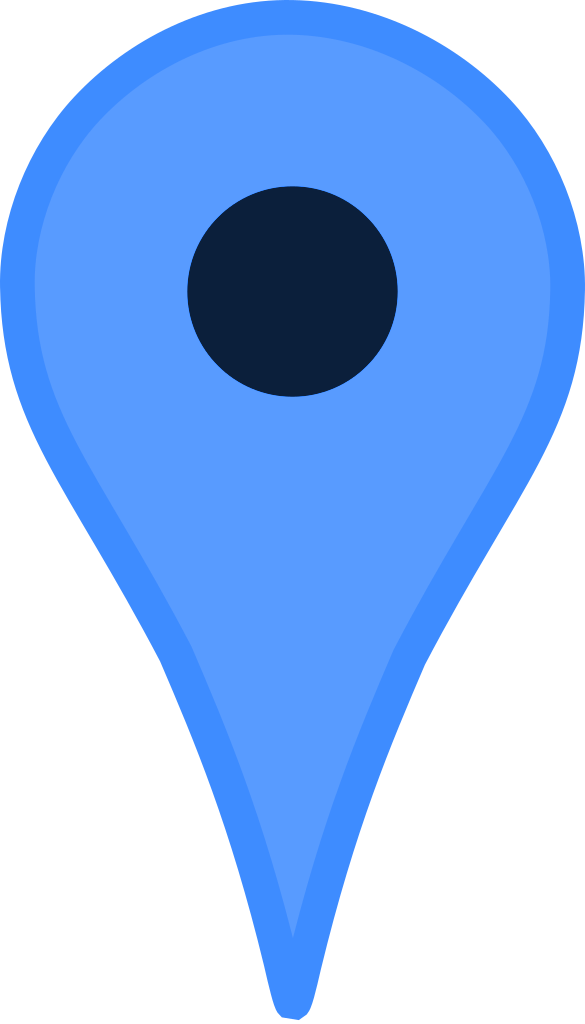 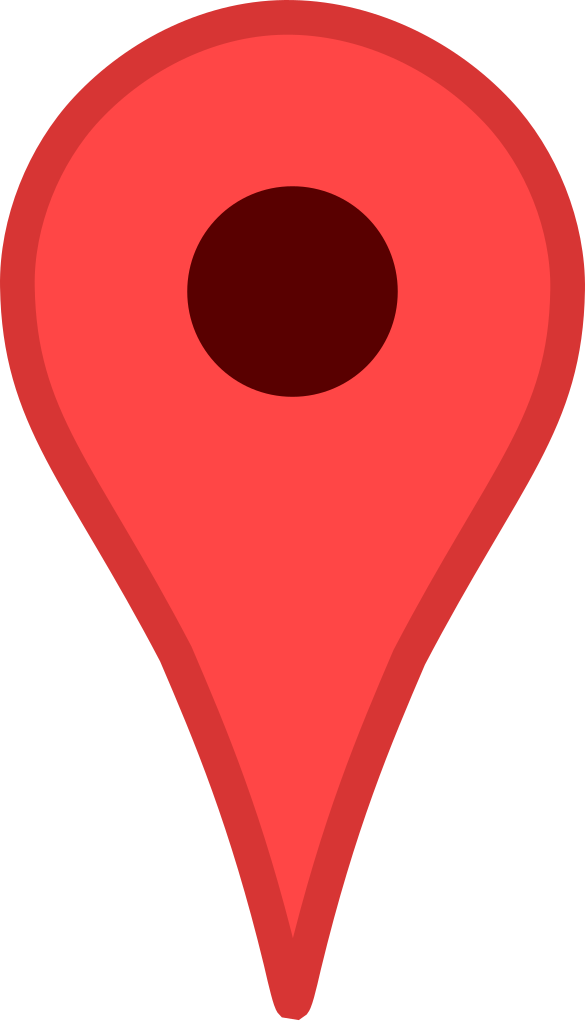 Norte
Nordeste
Centro-oeste
Sudeste
Sul
17
Próximos Passos
18
Quem sou eu?
Daniel de Arêa Leão Marques
Coordenador de P&D
12 anos de RNP
Projetos que participei:
FIBRE
IDS
Programa OpenRAN@Brasil
OpenRAN@Brasil Fase 3
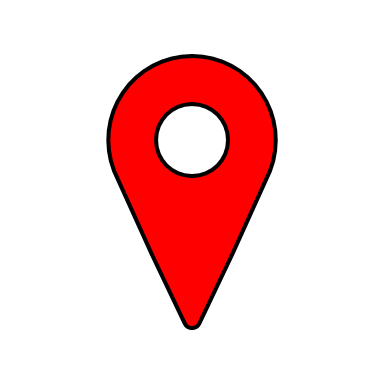 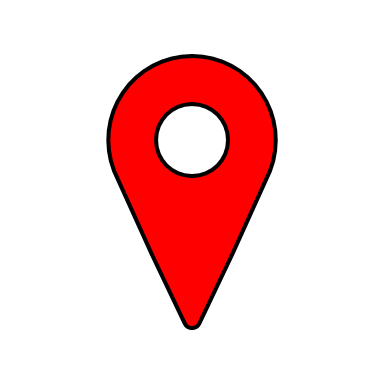 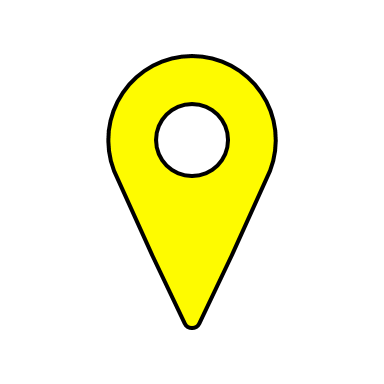 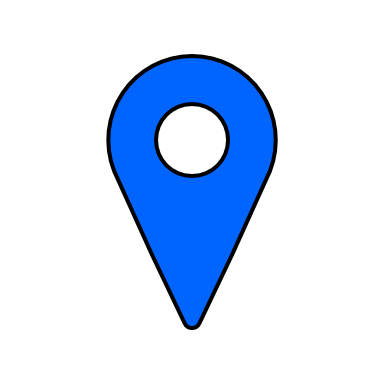 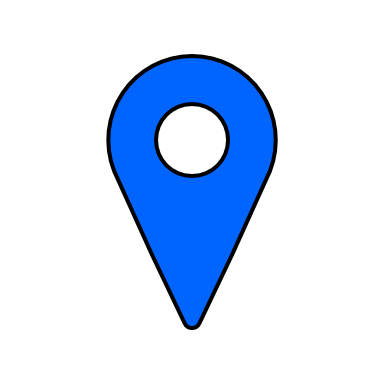 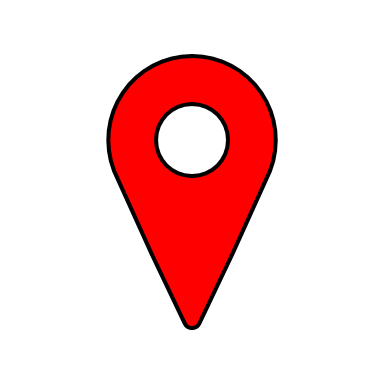 Selecionando parceiros
Homologação de Hospedeiros
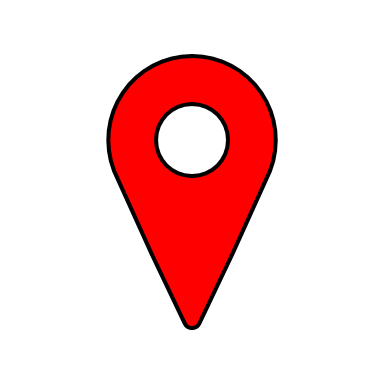 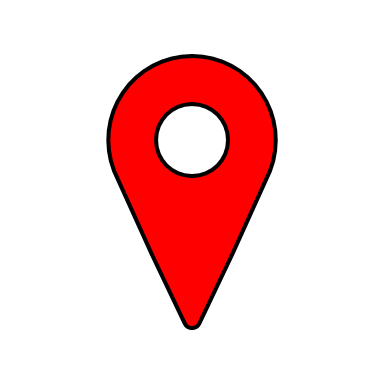 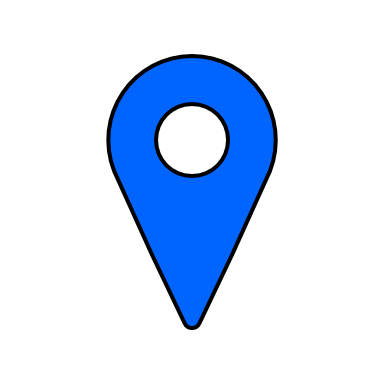 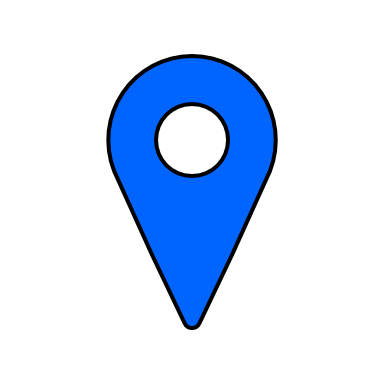 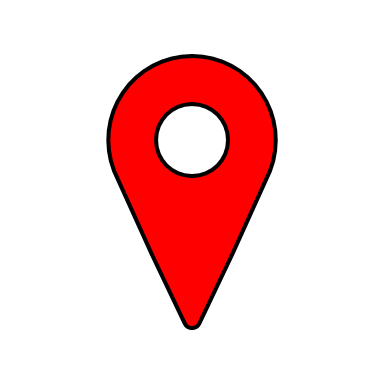 Seleção de Aplicações e Hospedeiros
Ações Futuras
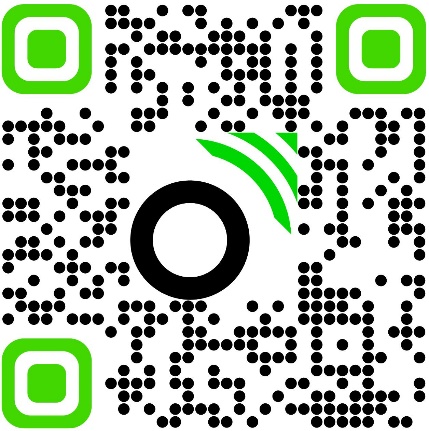 openranbrasil.org.br
24
Obrigado!
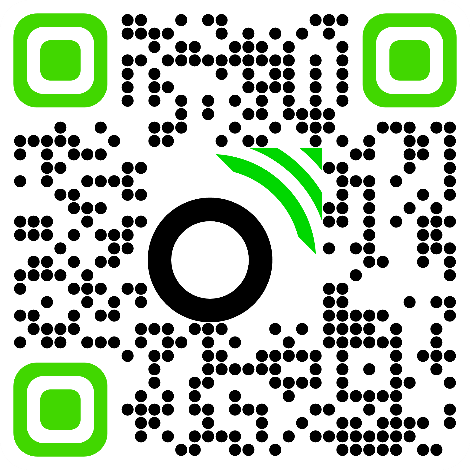 contato@openranbrasil.org.br
www.openranbrasil.org.br
Selecionando parceiros
Previsão de Lançamento
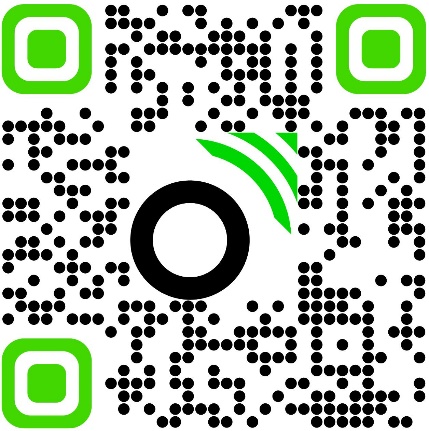 openranbrasil.org.br
OpenRAN@Brasil Fase 3 - Situação das Ilhas
28
Seleção de Aplicações e Hospedeiros
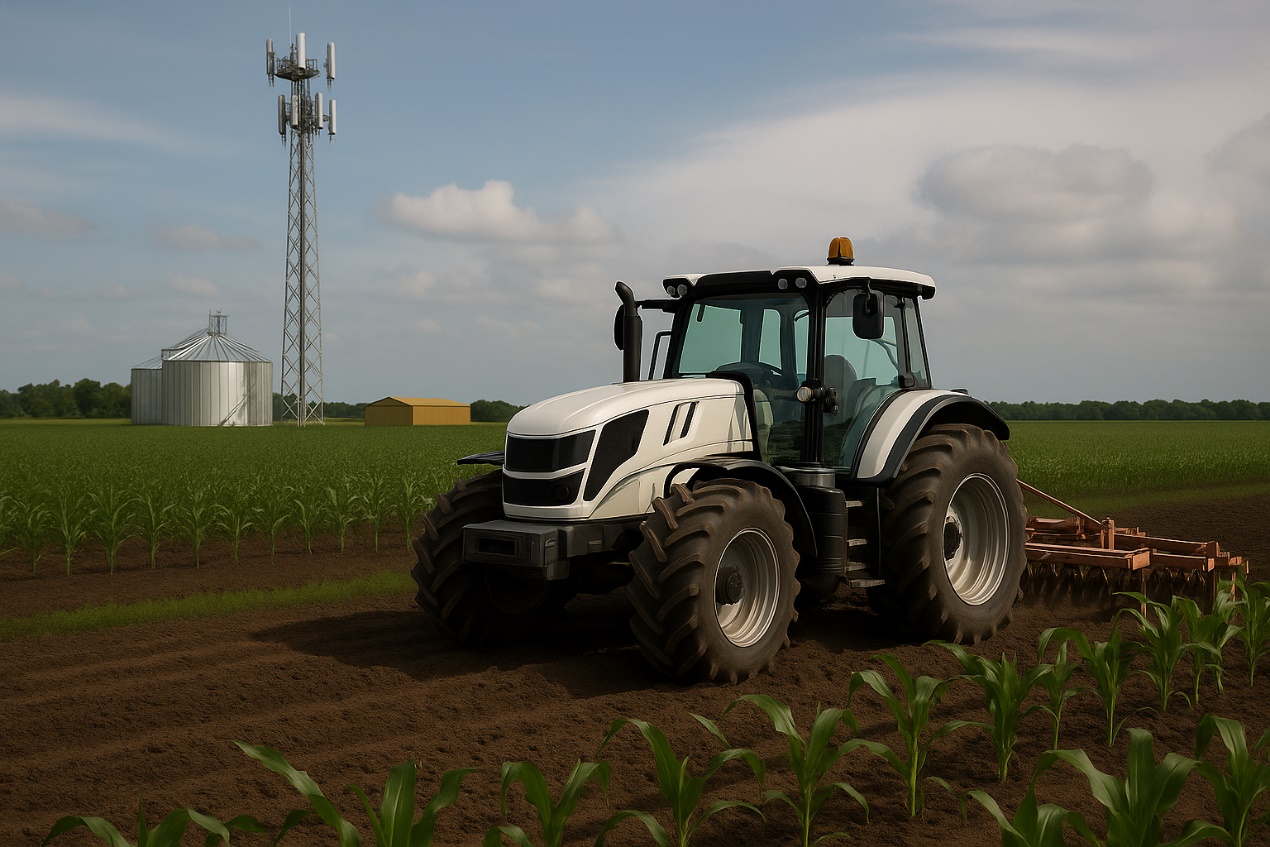 Previsão de Lançamento
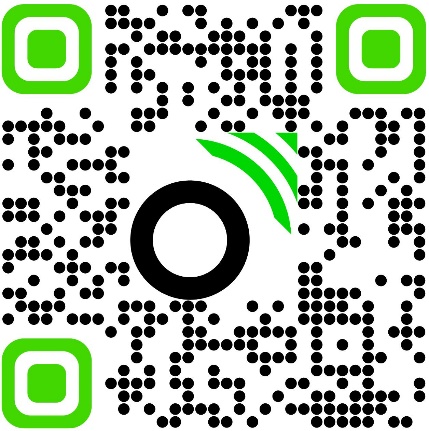 openranbrasil.org.br
Conjunto de Equipamentos
???
Contrapartidas